Status report of DARTS (Data Archives and Transmission System)at JAXA
IHDEA Meeting 2023
H. Akihito Uchida (ISAS/JAXA)
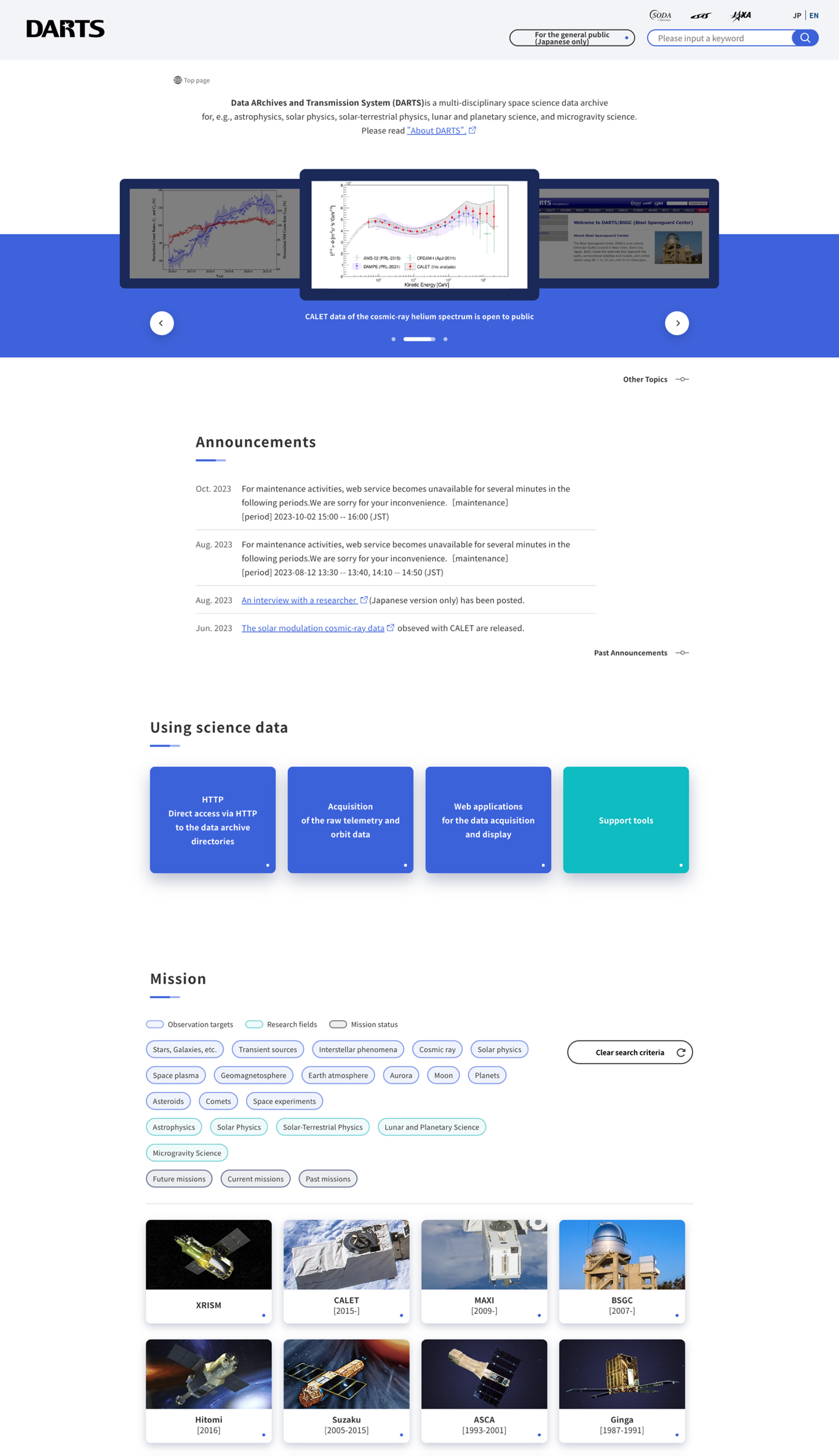 About DARTS
New
Top page!
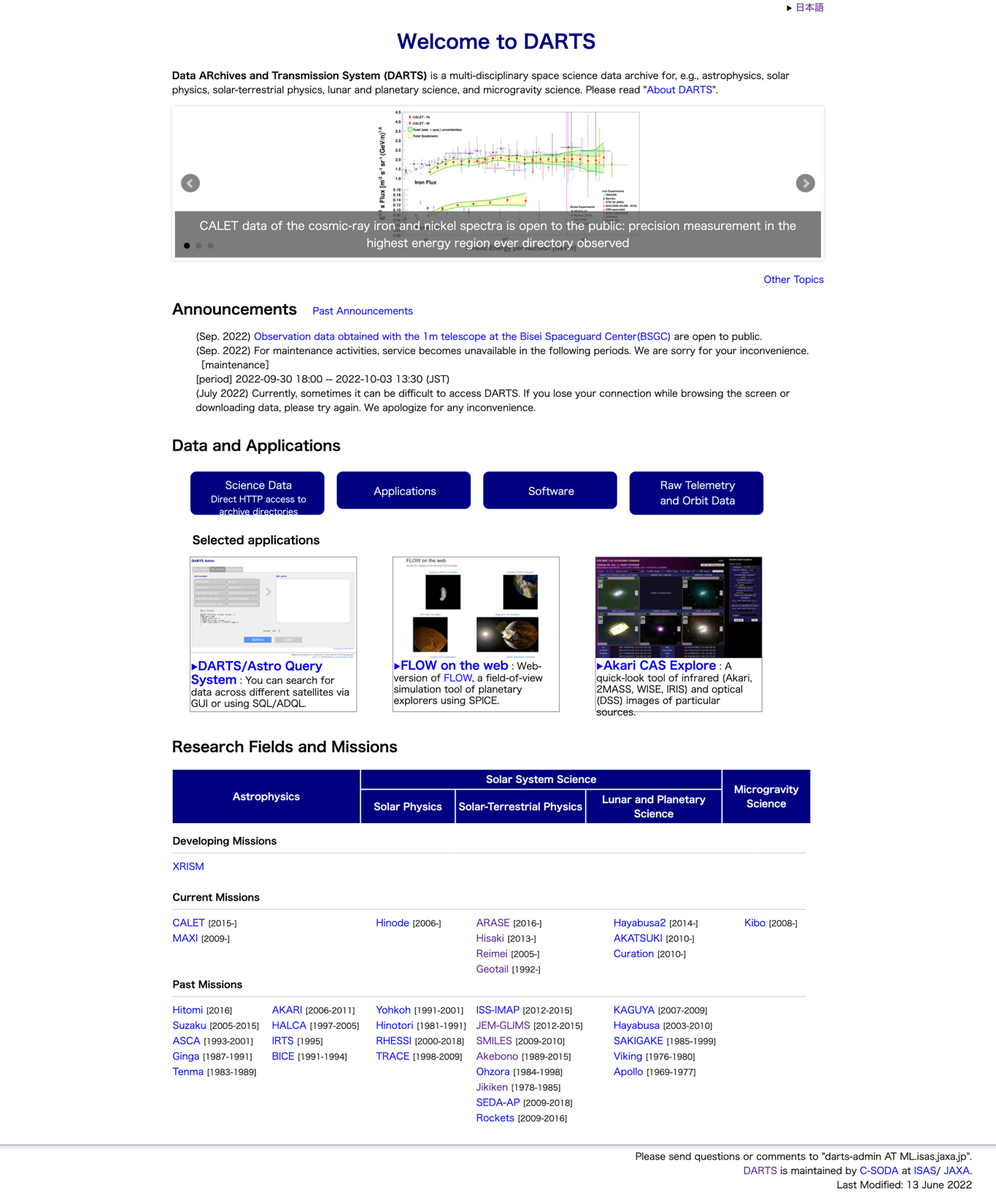 https://www.darts.isas.jaxa.jp/

Data ARchives and Transmission System

JAXA’s multi-disciplinary scientific satellite database
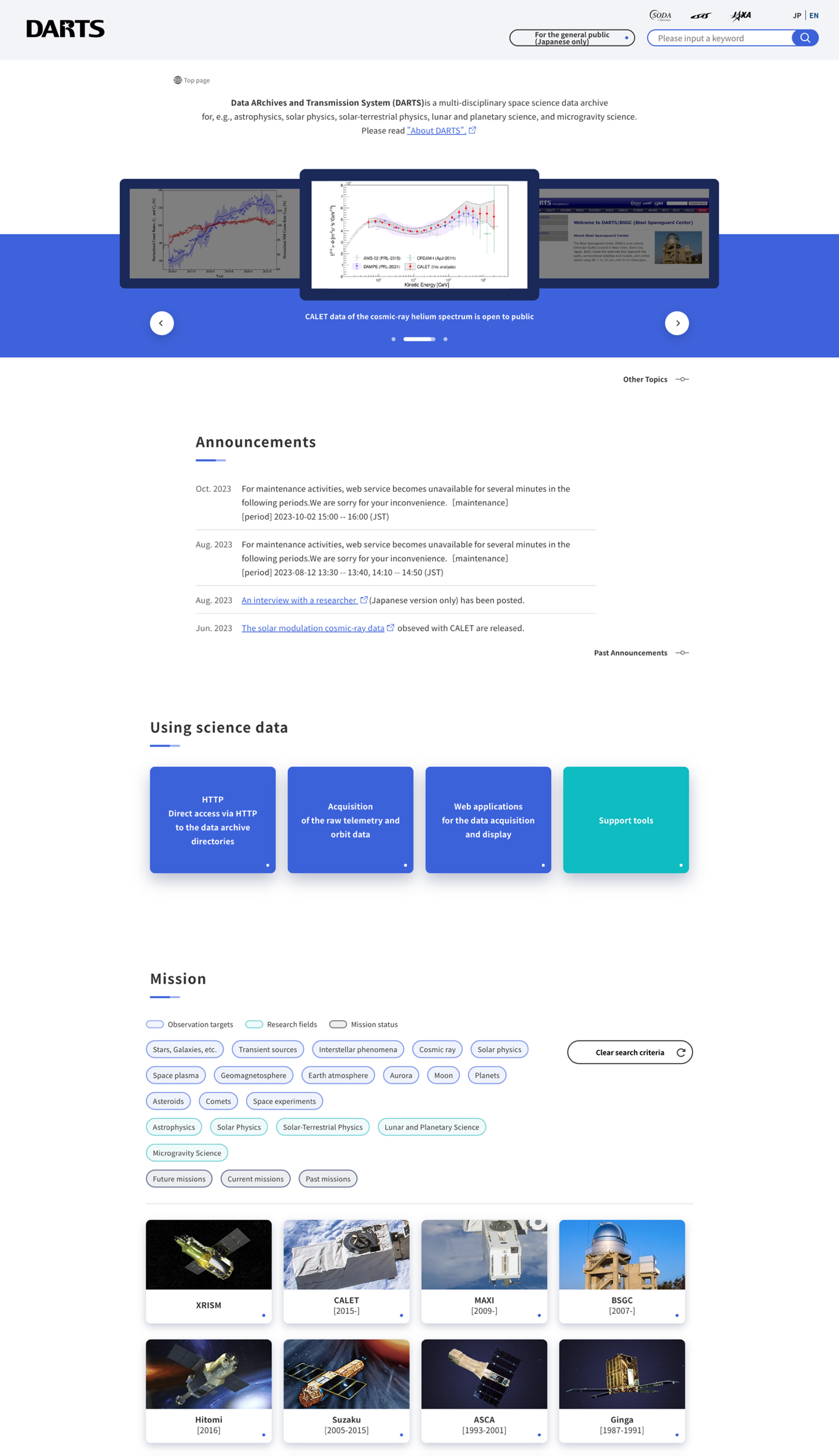 About DARTS
Direct data file download
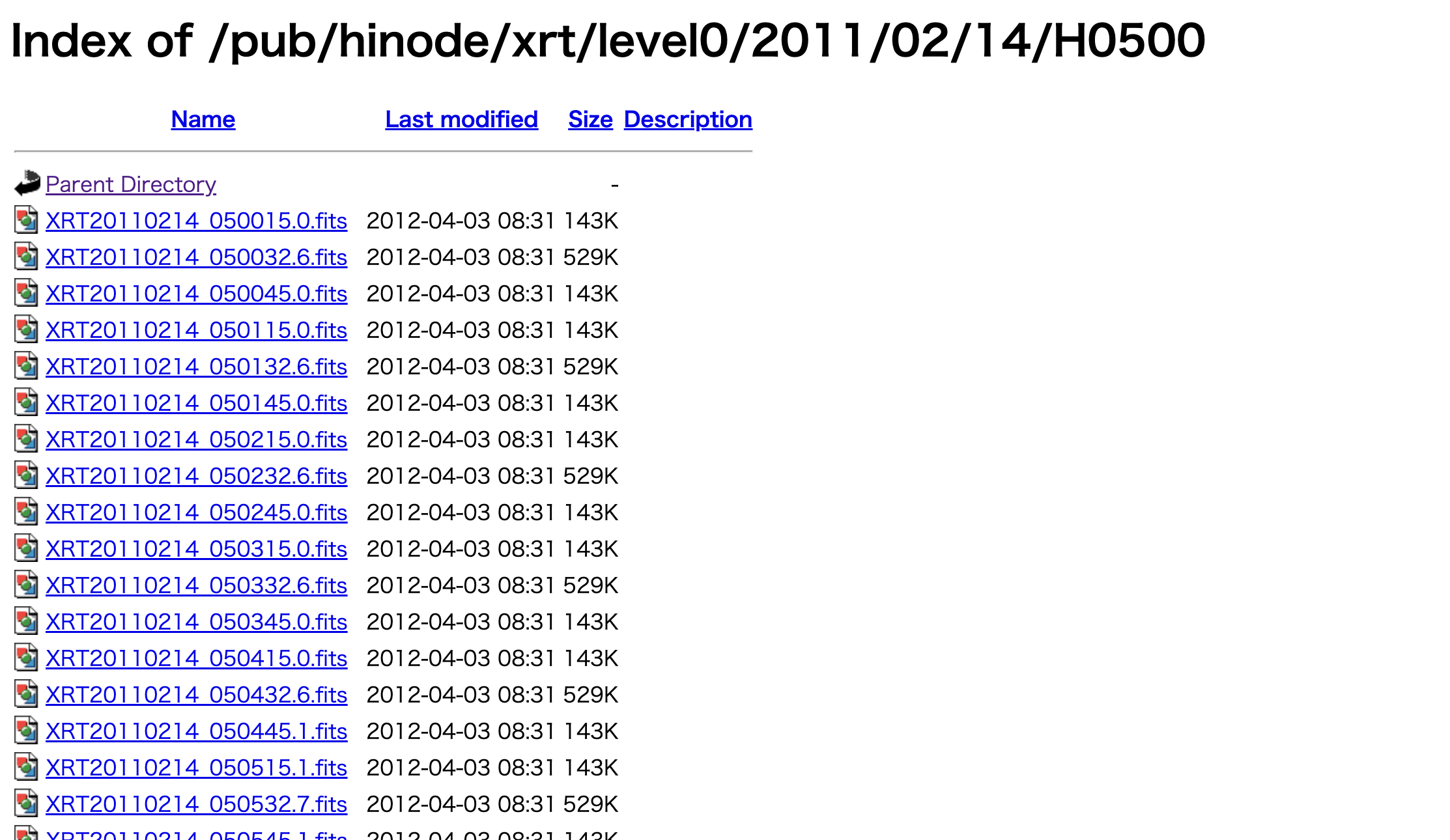 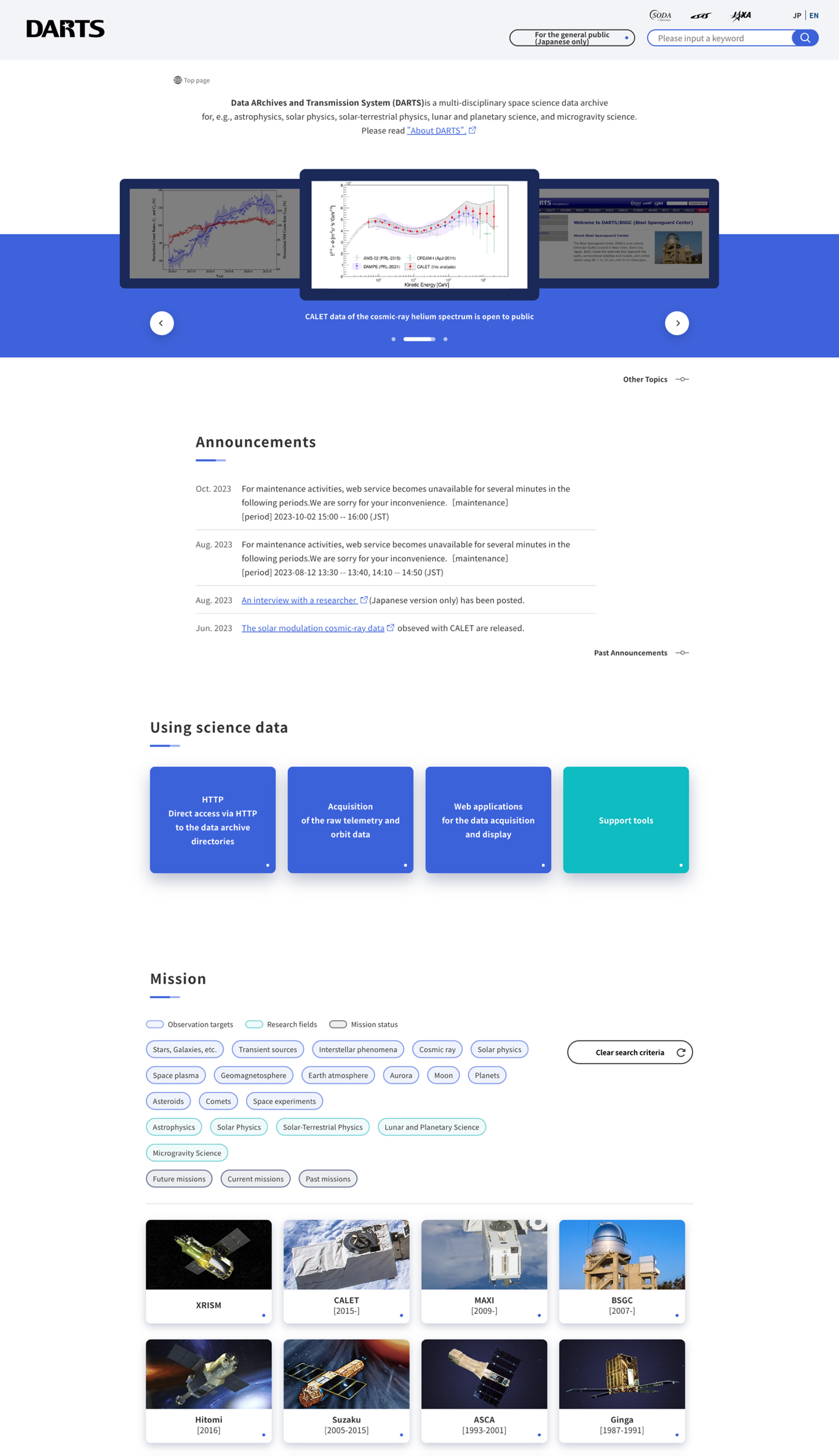 About DARTS
Applications
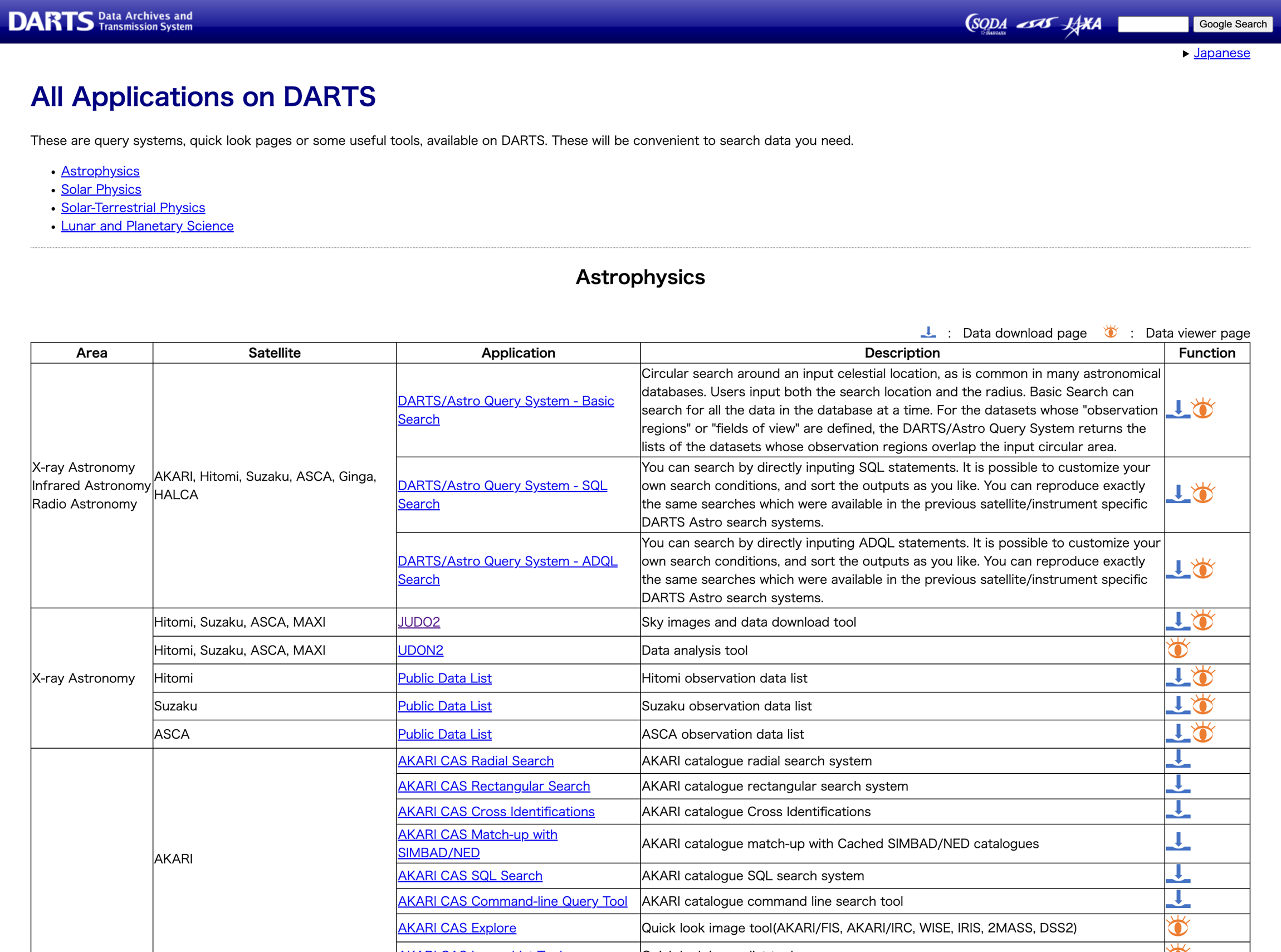 About DARTS
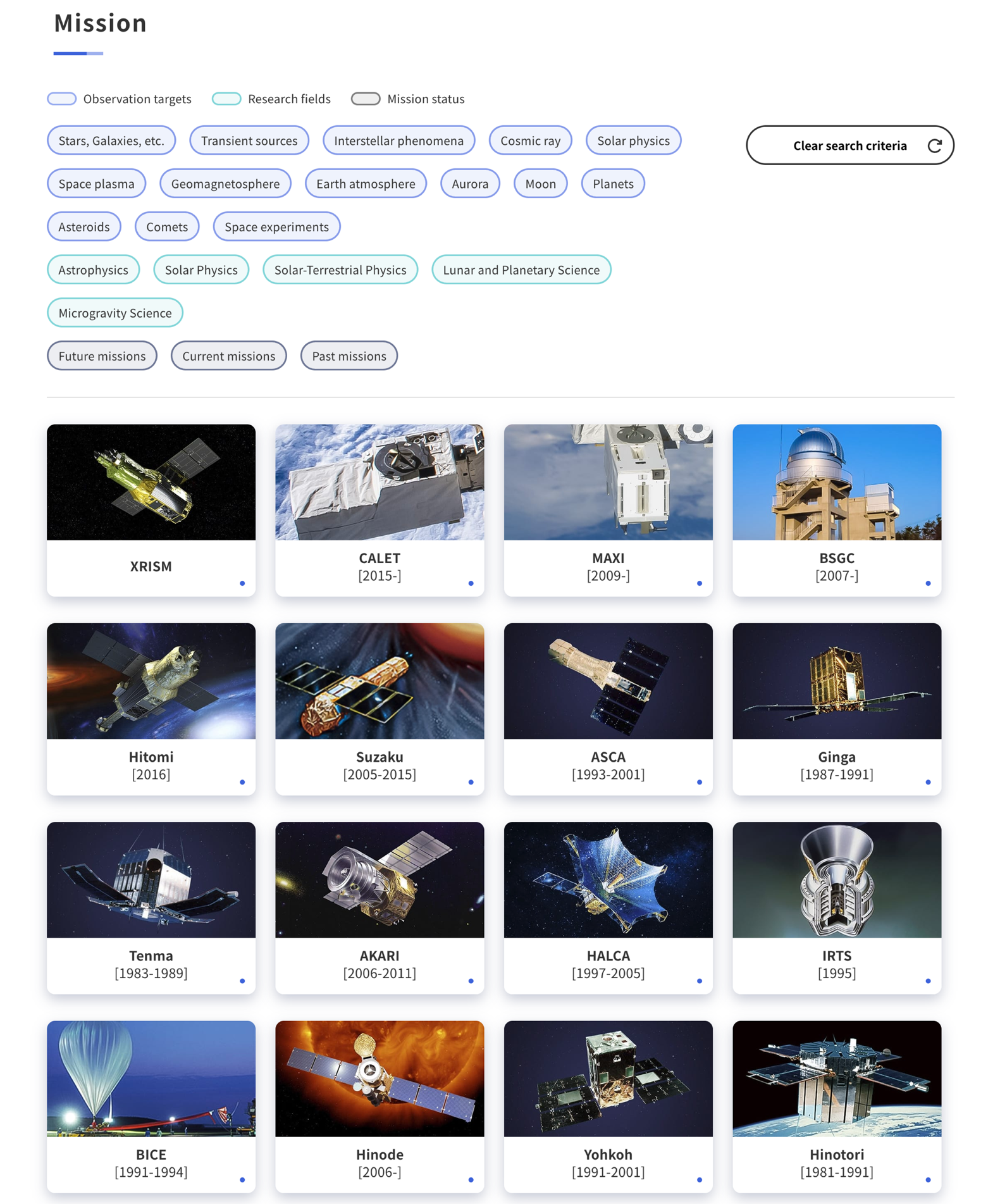 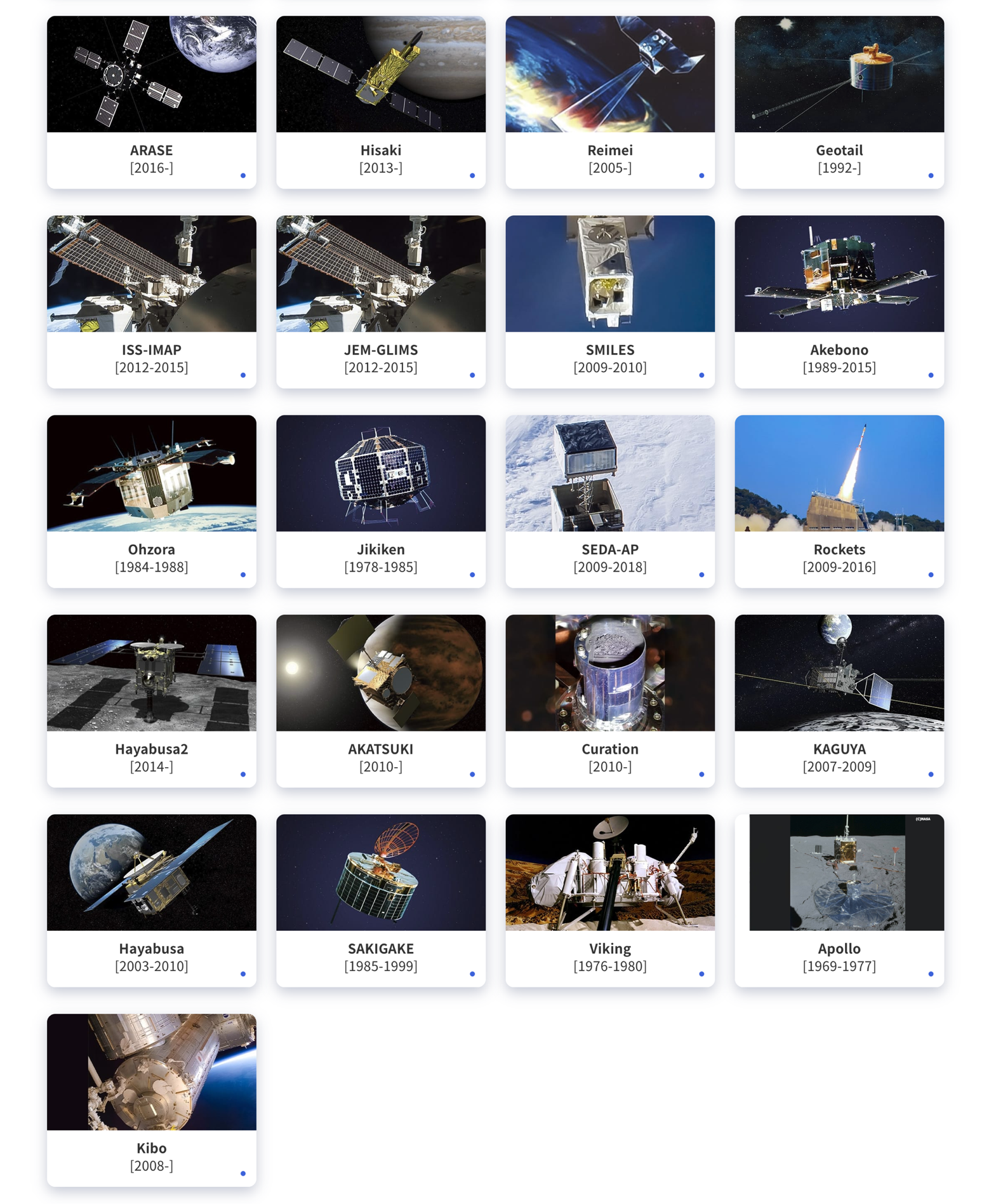 Mission
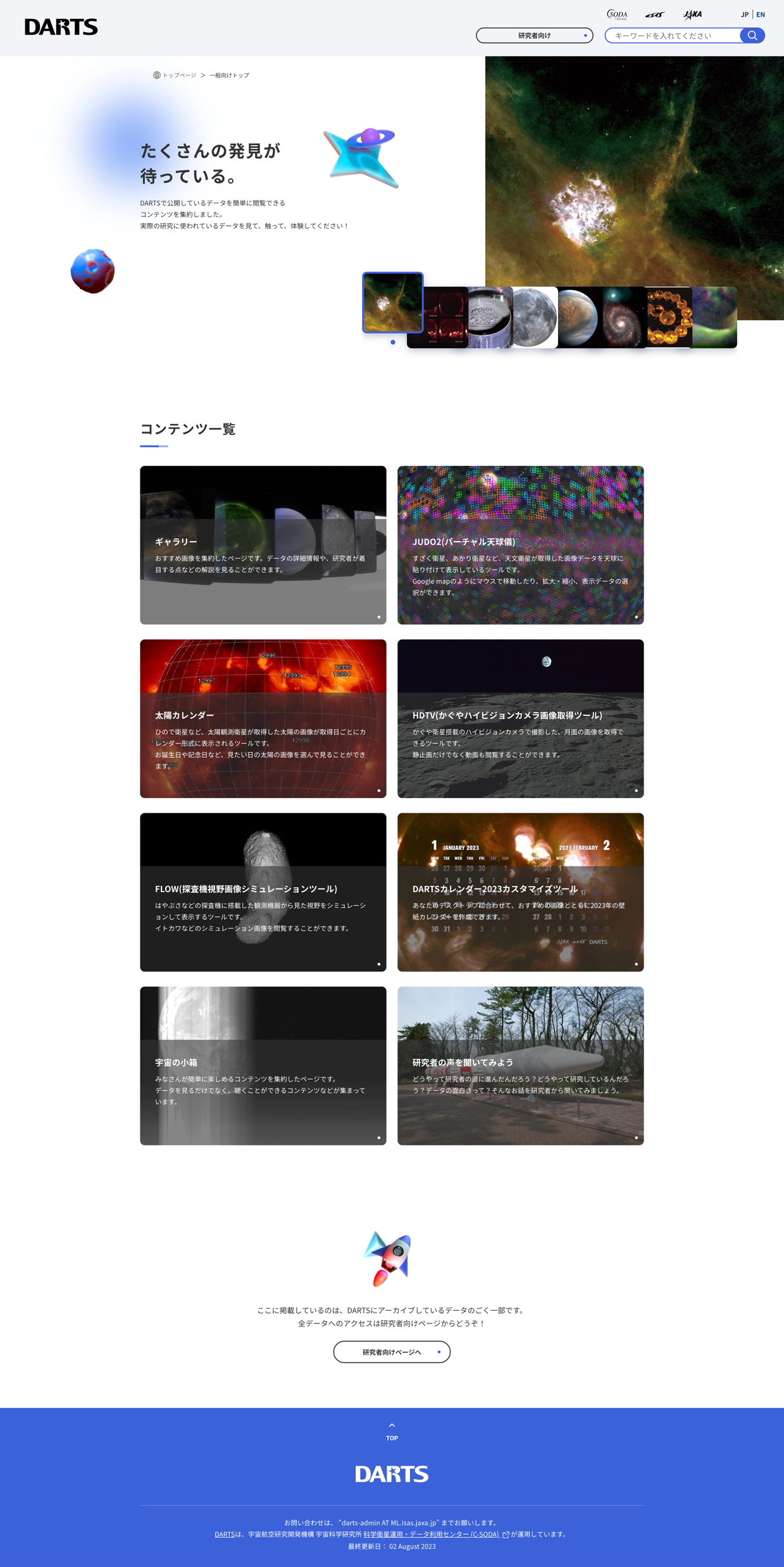 Virtual celestial globe
About DARTS
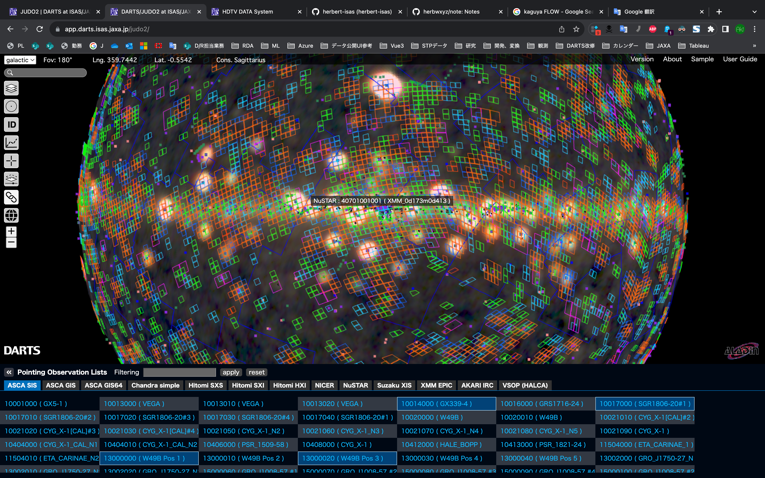 Top page for general purposes(Still in Japanese only)
Gallery
Selene HDTV DATA Viewer
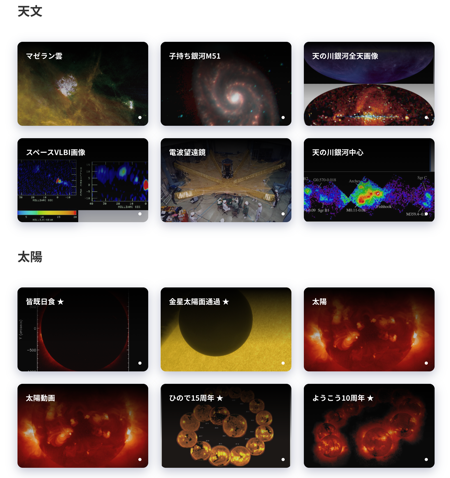 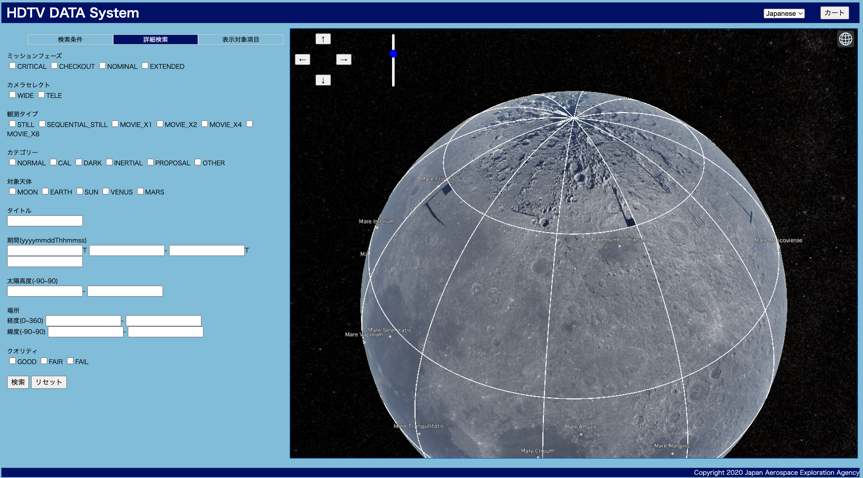 Solar Calendar
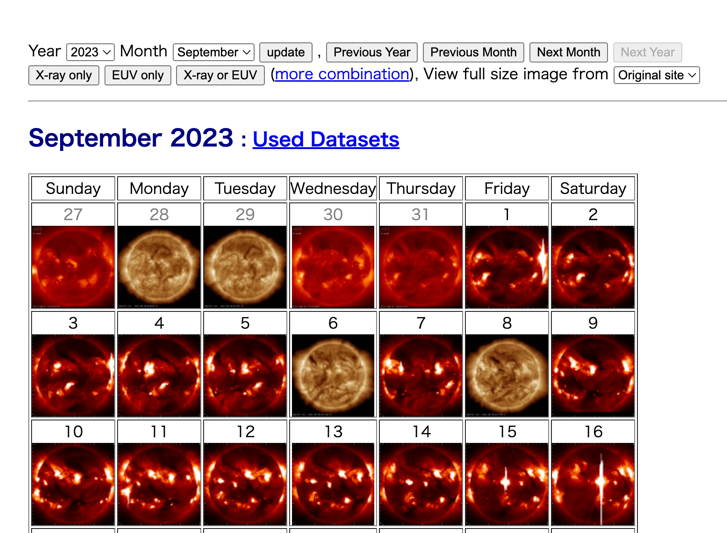 Calendar generator
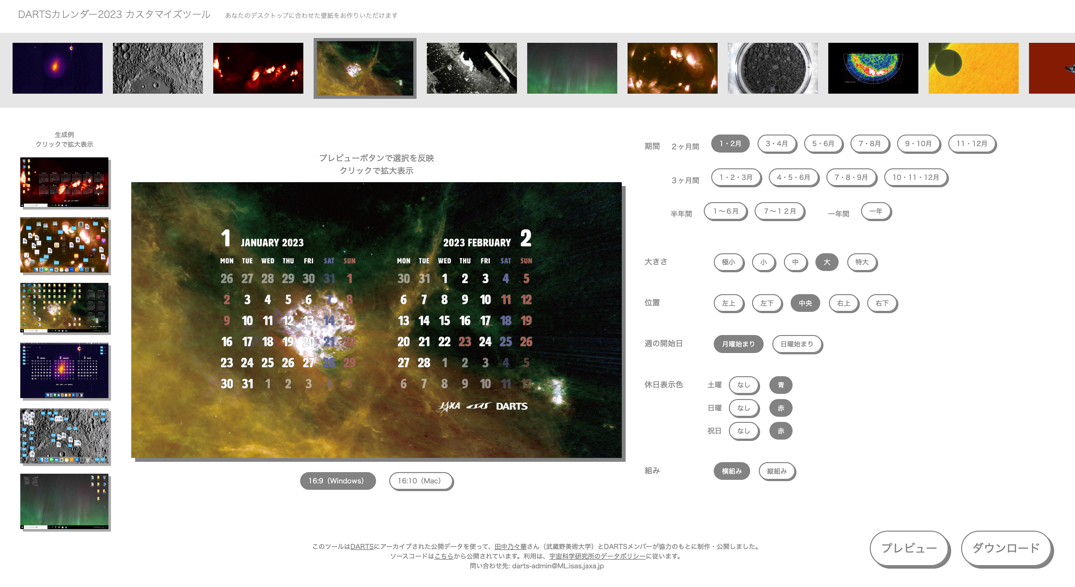 FieLd Of View Visualizer
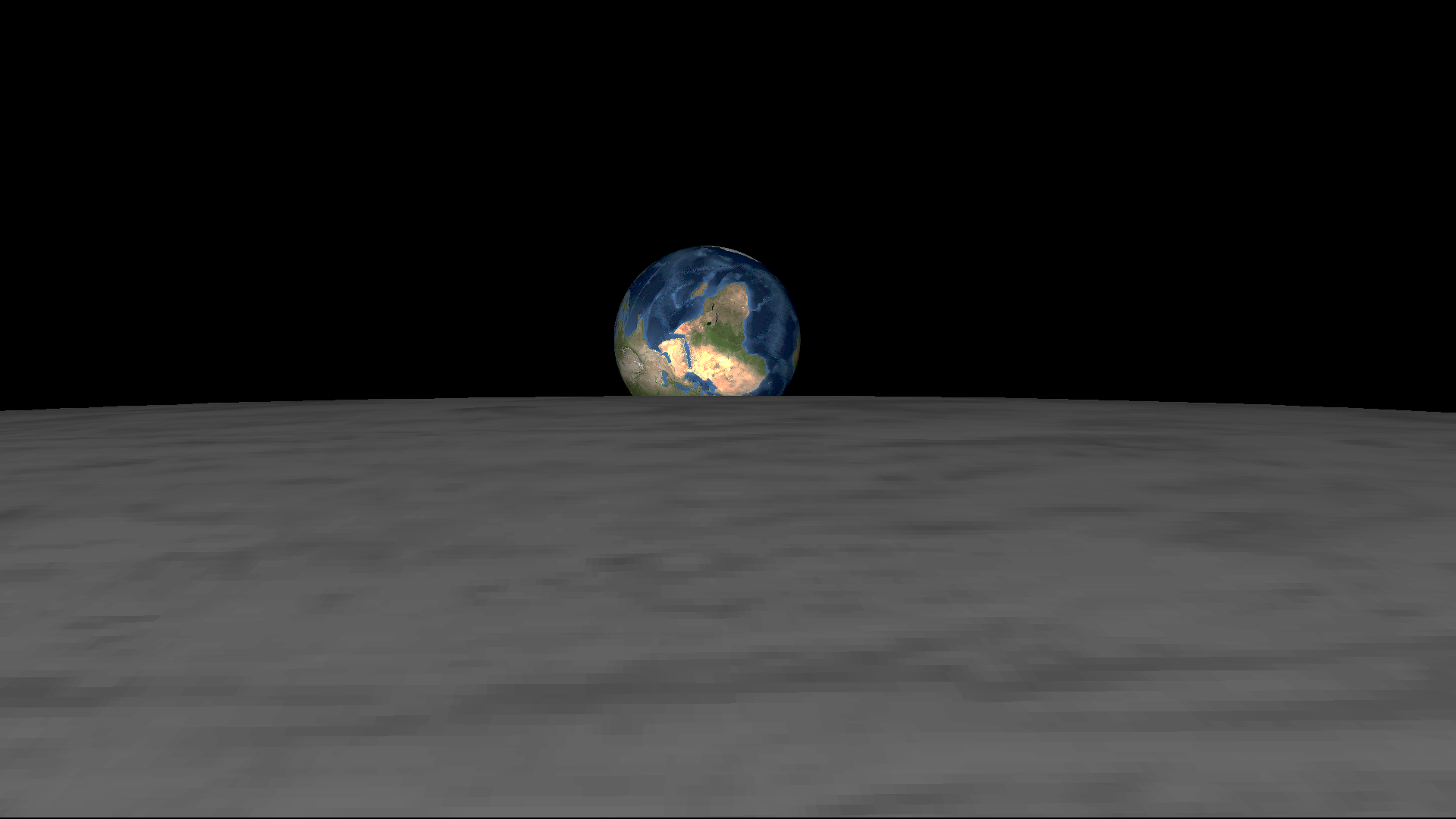 Example of cross-disciplinary research
5 min
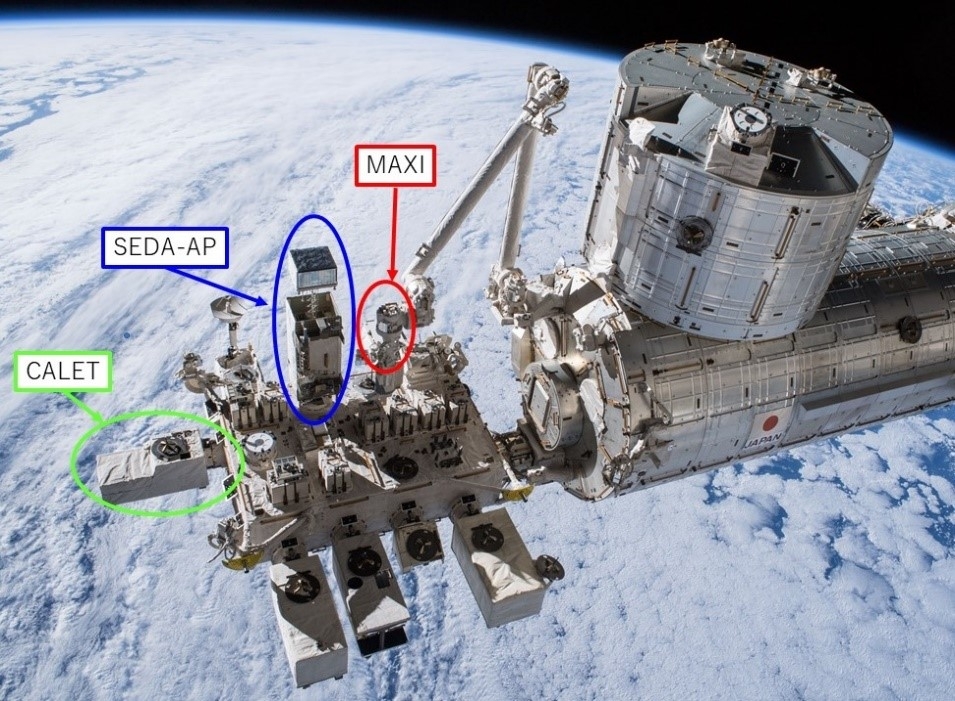 Elapsed time since 14:47 UT on 4 Nov 2015
H. Ueno et al., 2019, Space Weather
(Source: JAXA/NASA)
Purpose of each instruments are different:
   SEDA-AP:  Radiation environment on orbit
   MAXI:        X-ray astronomy
   CALET:      Cosmic ray physics
Time variation of the energy distribution
Exposure dose during the REP event can be calculated
Improvement of data access and search functions beyond the boundaries of instruments/research fields are important.
Example: Astro Query System
Circular search around a celestial location (data from AKARI, XRISM, HITOMI, SUZAKU, ASCA, GINGA, HALCA)
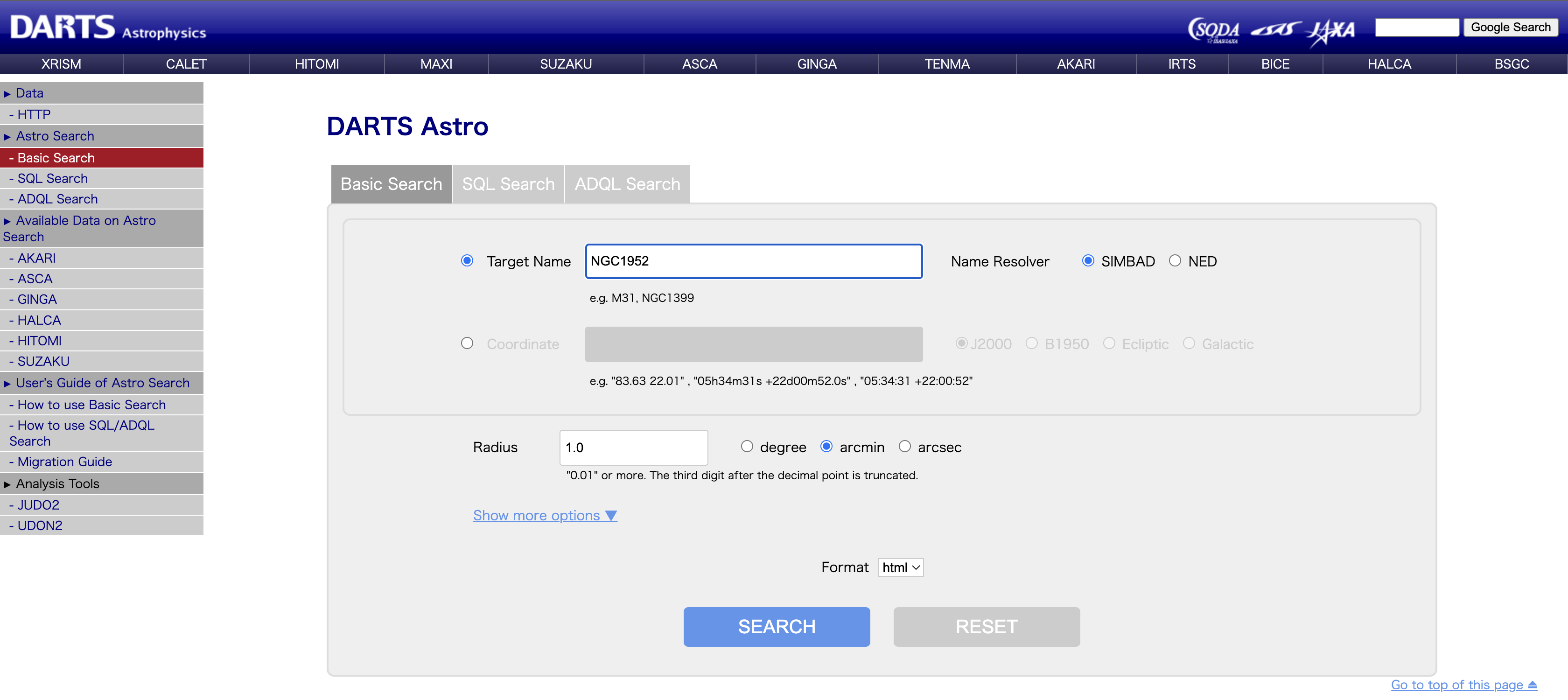 Example: Astro Query System
Circular search around a celestial location (data from AKARI, XRISM, HITOMI, SUZAKU, ASCA, GINGA, HALCA)
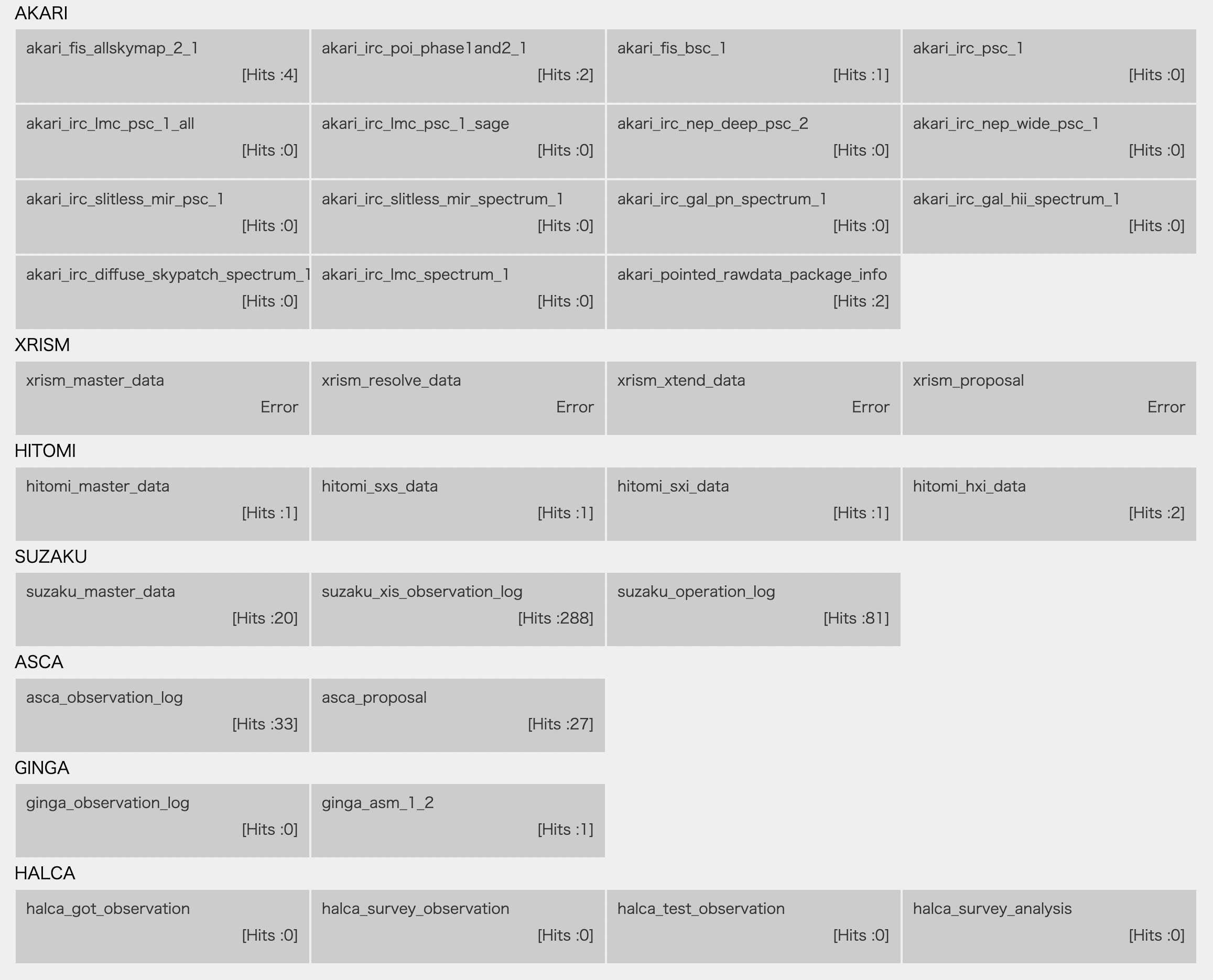 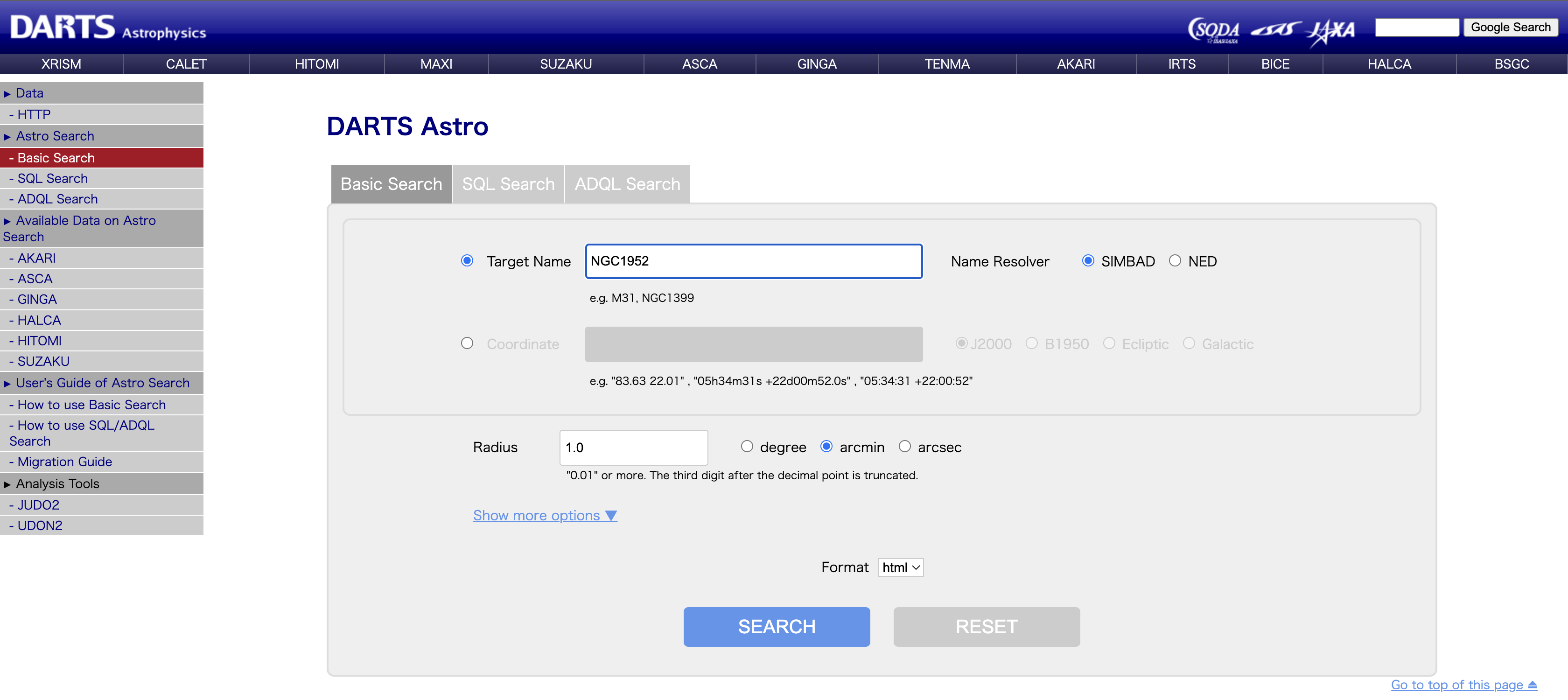 Example: Astro Query System
Circular search around a celestial location (data from AKARI, XRISM, HITOMI, SUZAKU, ASCA, GINGA, HALCA)
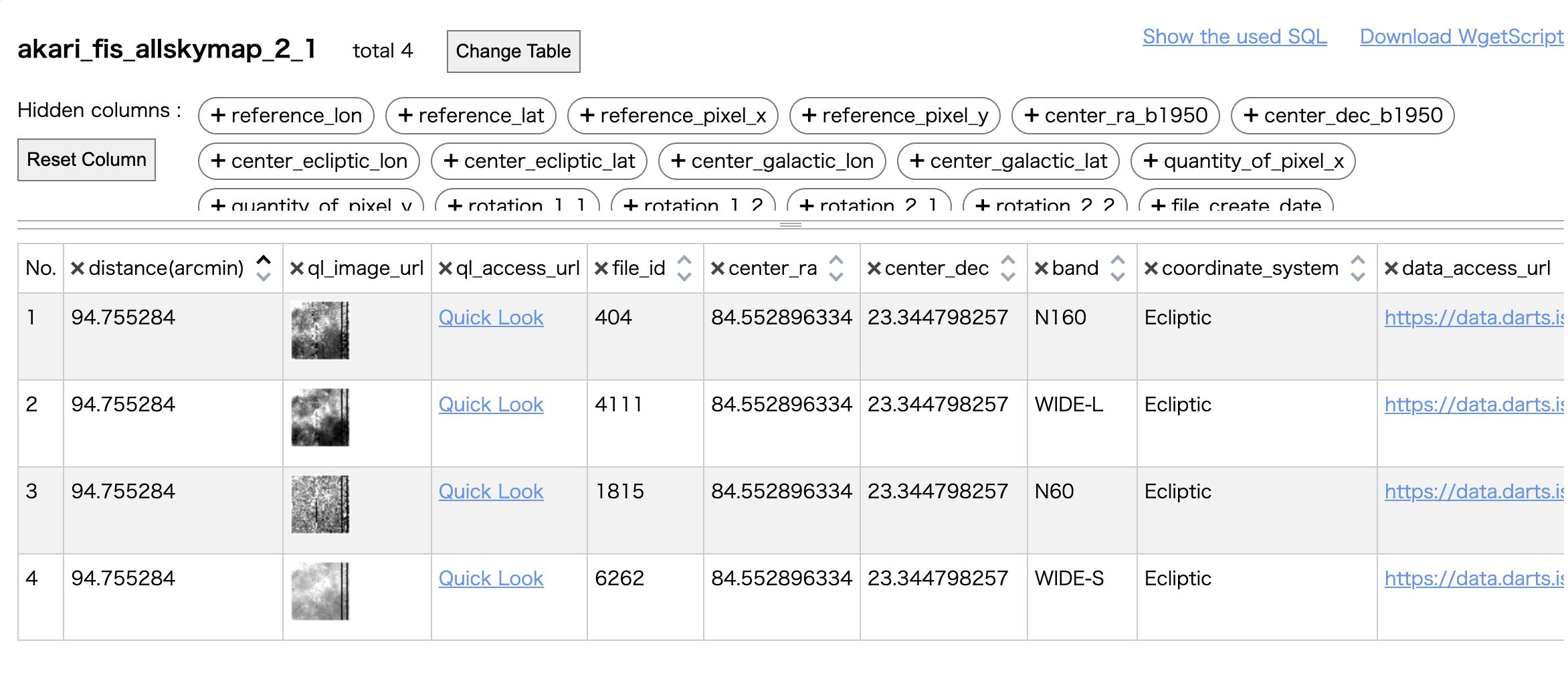 Ongoing activities on DARTS
Solutions:
Data-driven
Application automatically uses data when added
API and metadata DB
Programmable data acquisition
Unified infrastructure
Eliminate barriers between research fields
Reduce development costs by using cloud platforms
Current problems:
Difficult to use valuable data
Poor accessibility to data that is only available in DARTS
Limitations of UI
Unsuitable for statistical studies
Boundary of research fields
Development divided by research fields
Data characteristics are not considered
⇨ We try to re-design our system based on the characteristics of the data.
Ongoing activities on DARTS
Re-designing concept: based on the characteristics of the data
Data characteristics in 4 types:
Ongoing activities on DARTS
Concept of service configuration and cloud utilization
On-premiss
Cloud platform
high-level processing for visualization
Storage
(Open data)
data for display
Micro service
App
Micro service
DARTS server
Read data
App
Micro service
App
Data download
API
Use app
Use app
User
Future plan
 (currently under development)
Current
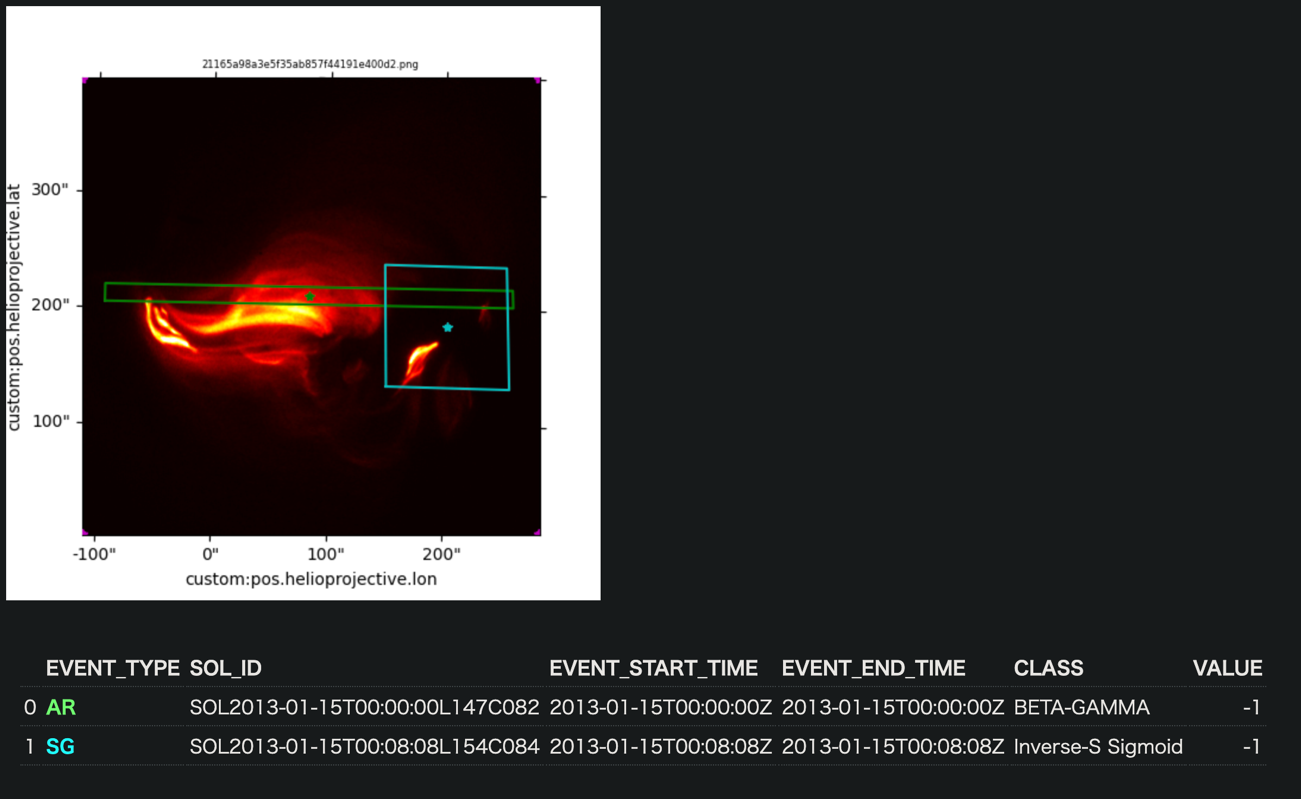 Example of search application
Matching HINODE level-0 data with HEK database
Built using cloud service (MS Azure) functionality
Implemented faceted search and confirmed that aggregation on ~21M rows of data works responsively.
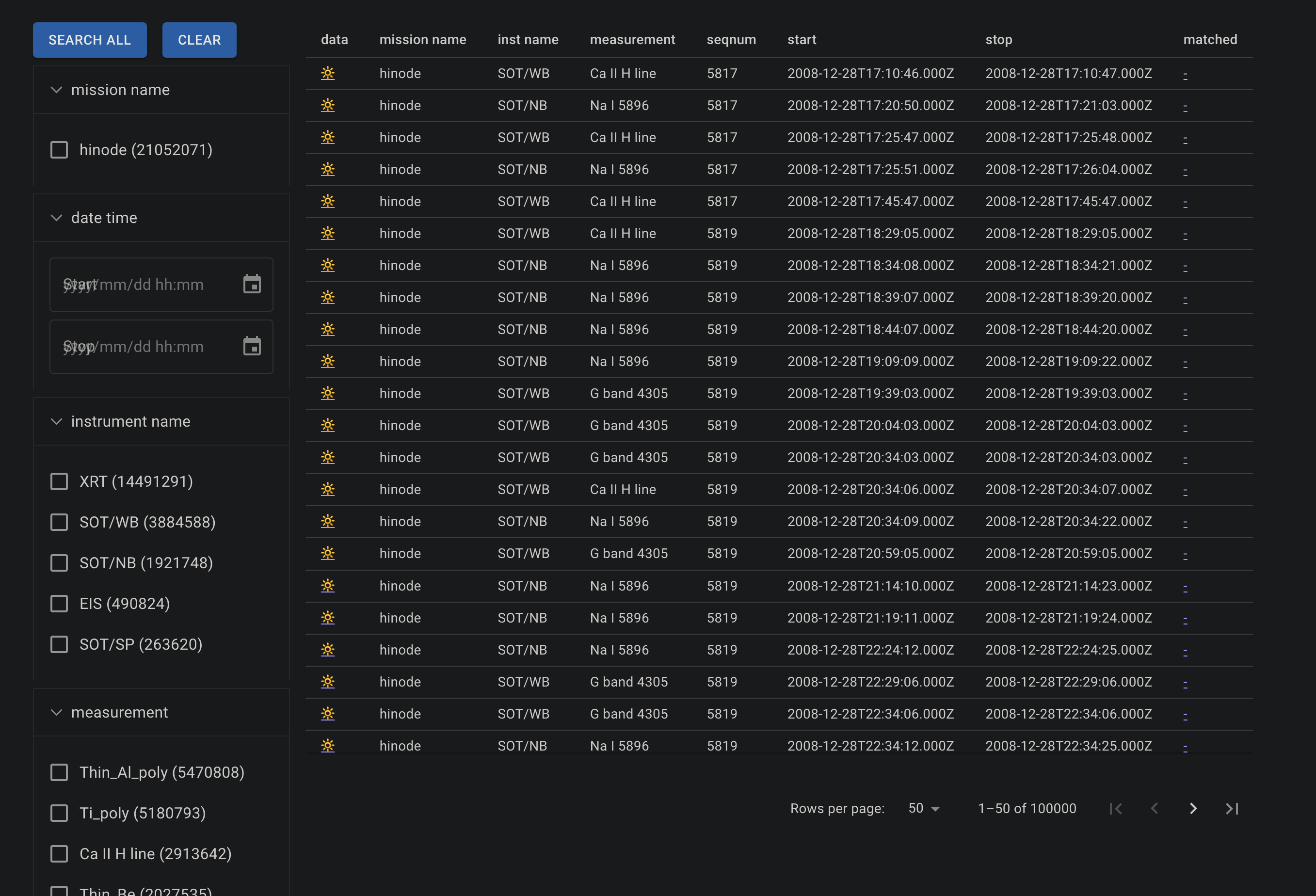 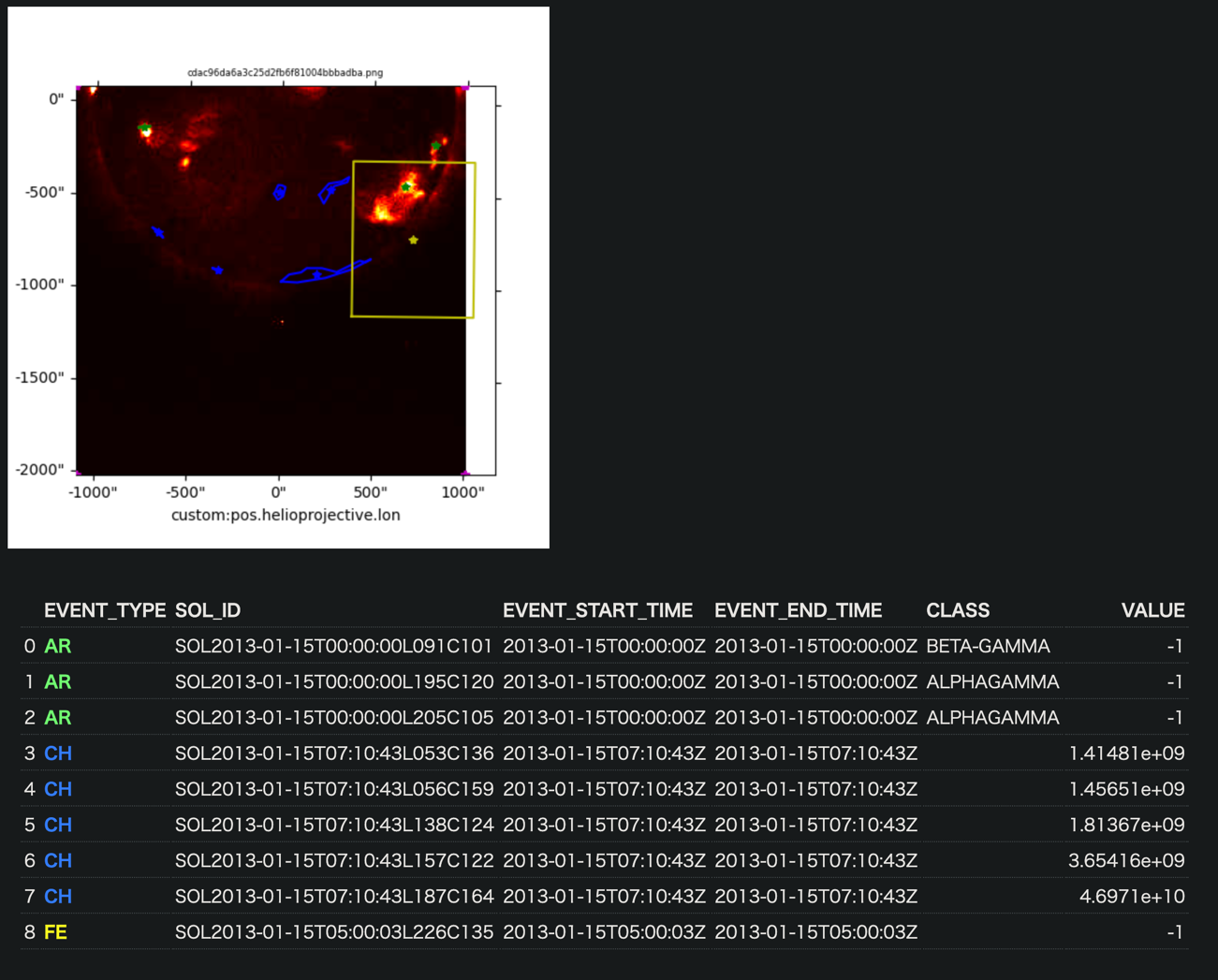 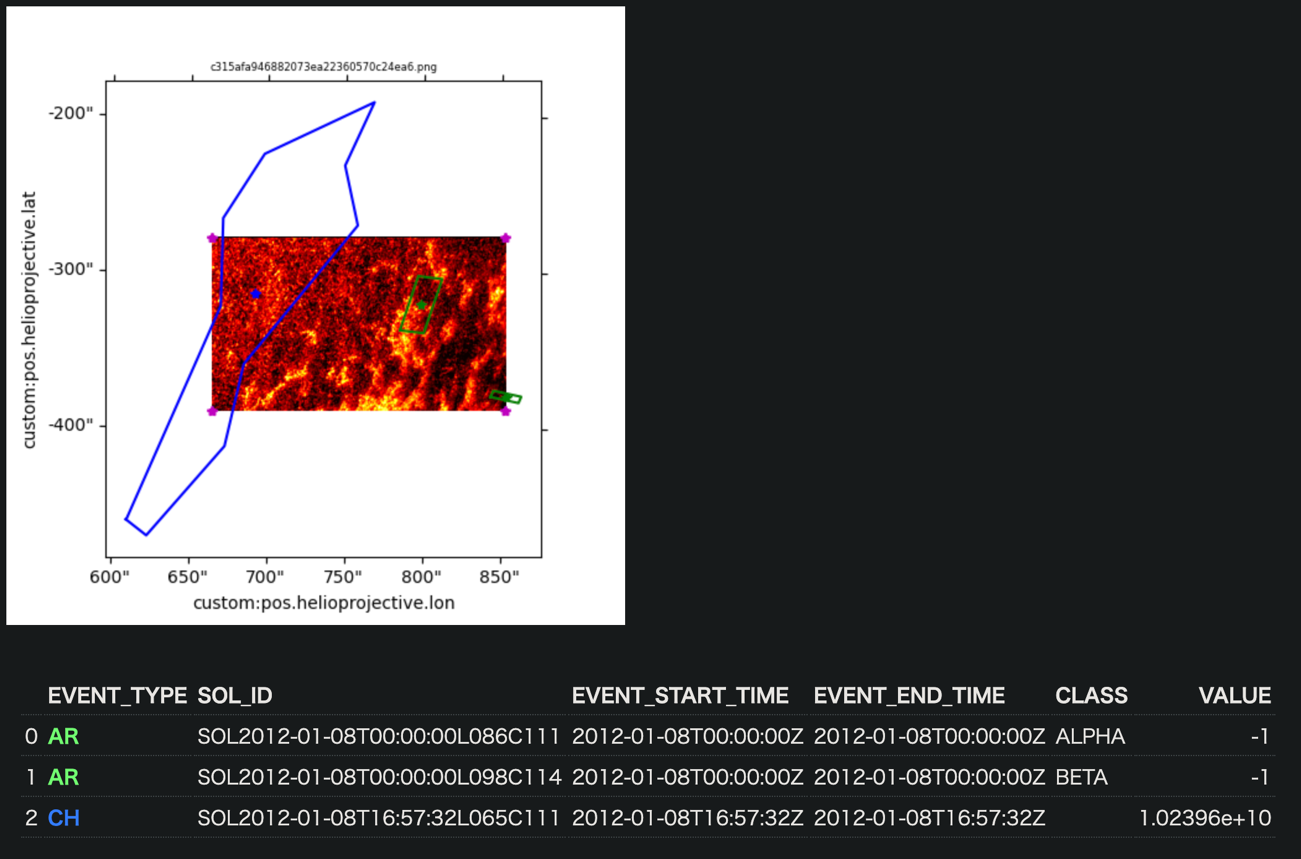 MAXI(RBM), CALET(CHD) Data viewer
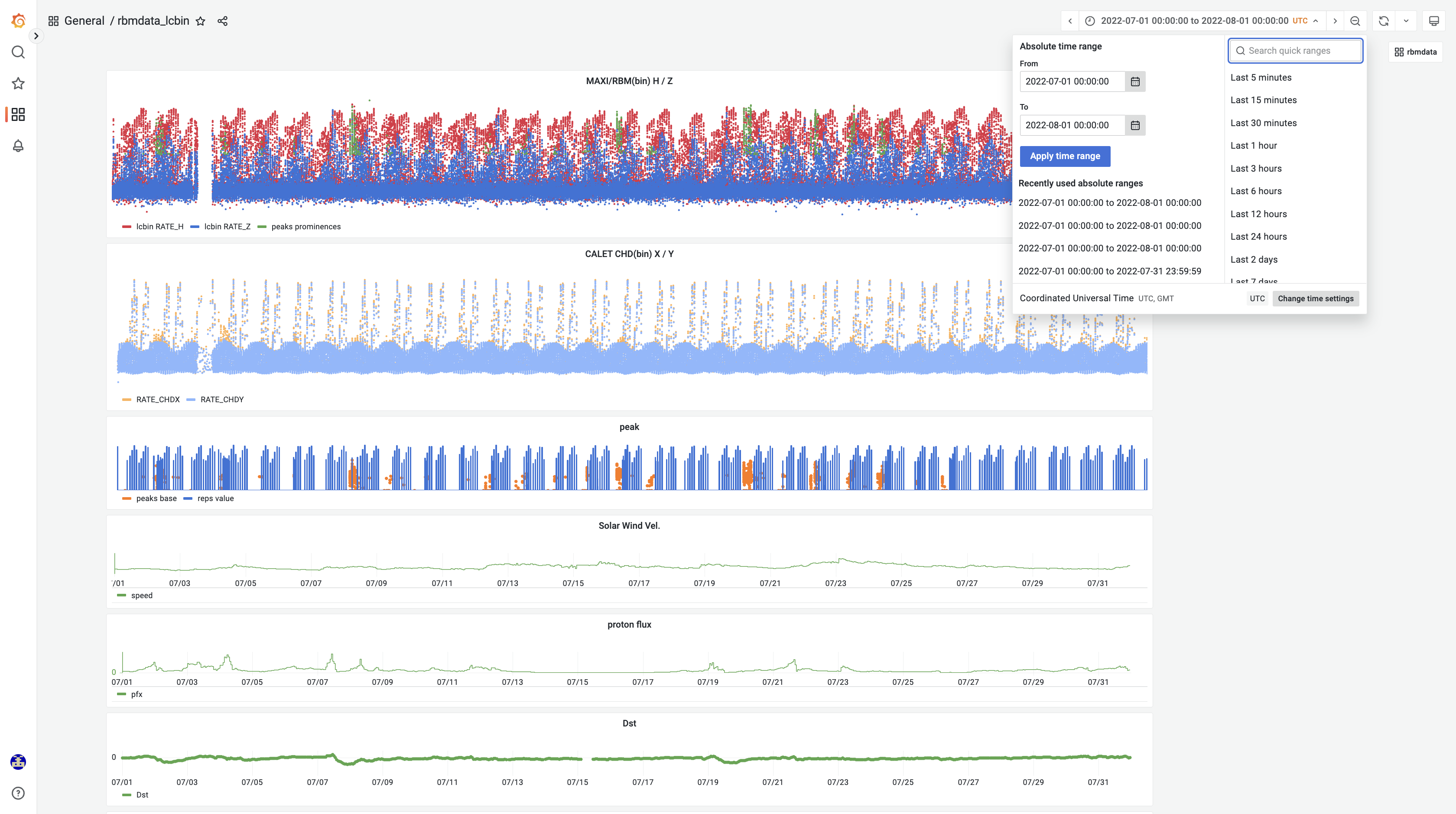 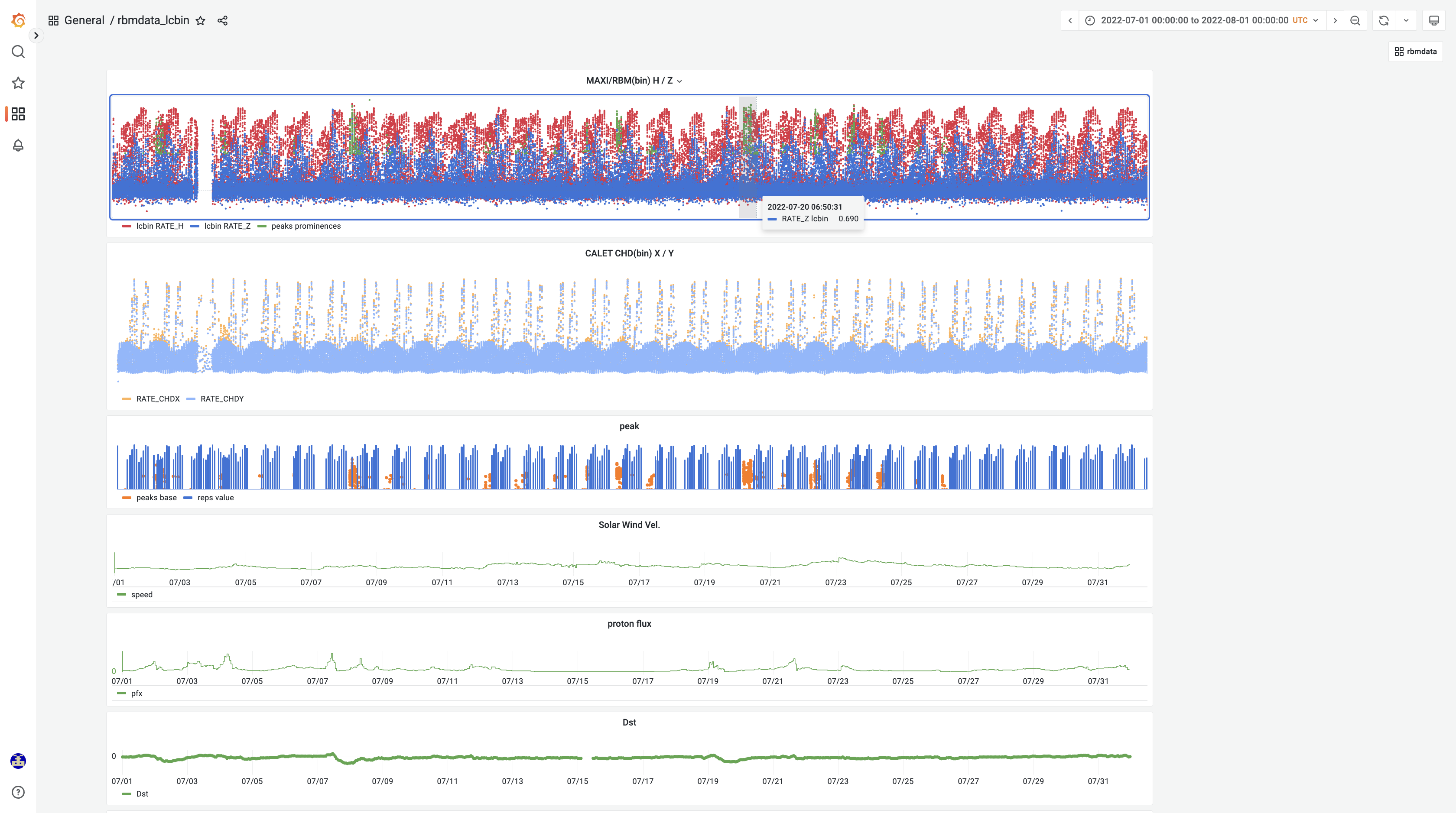 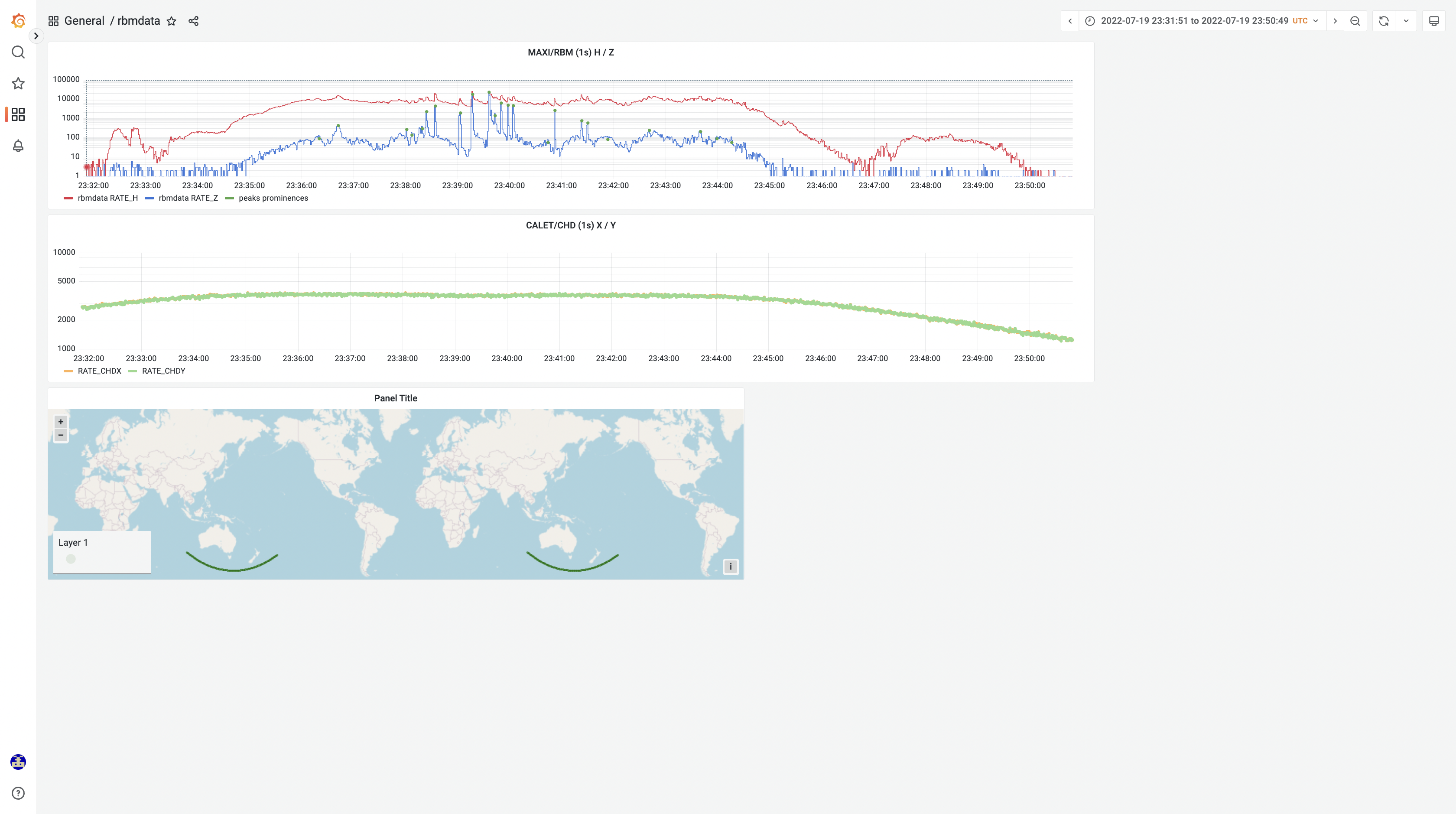 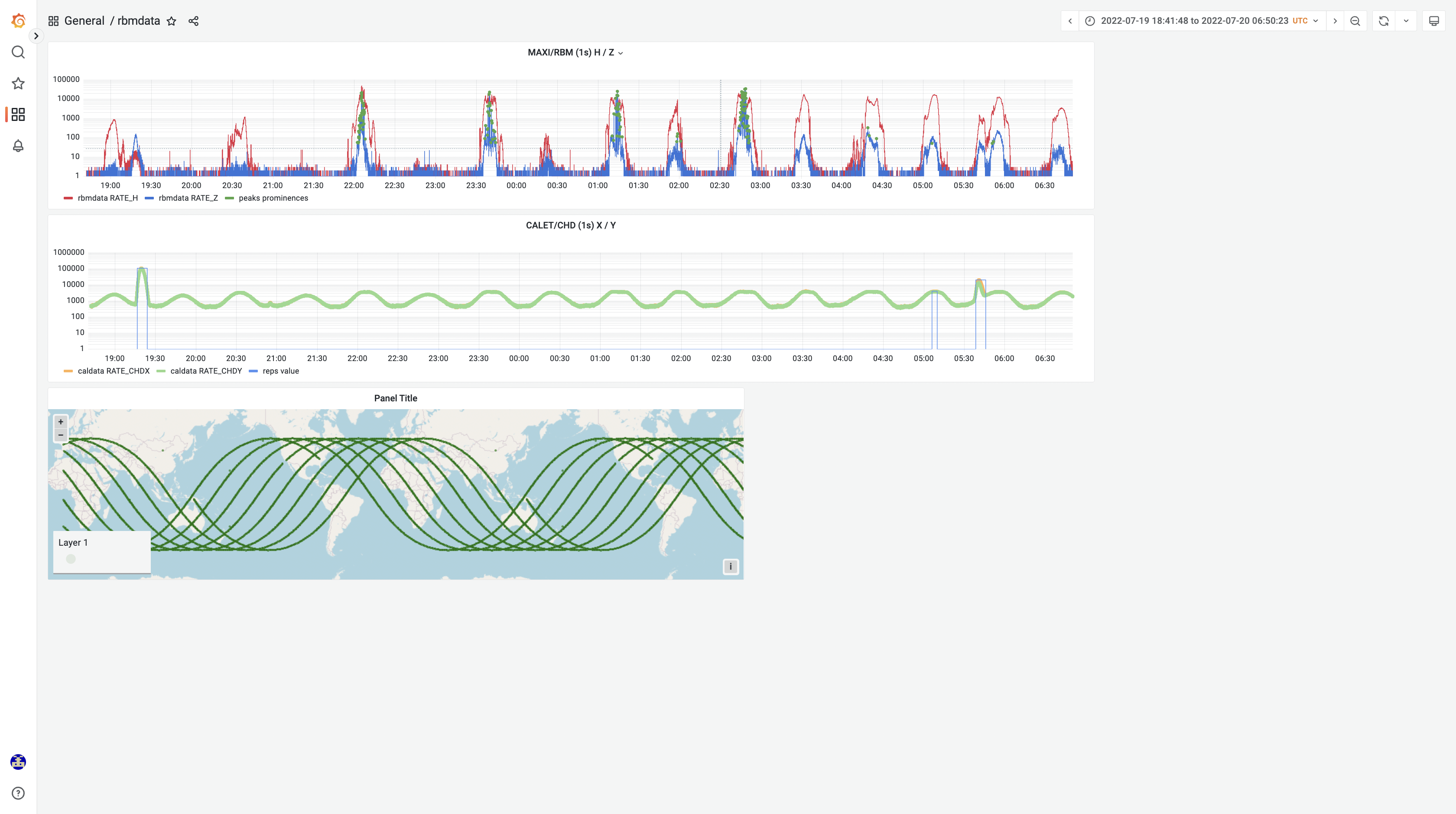 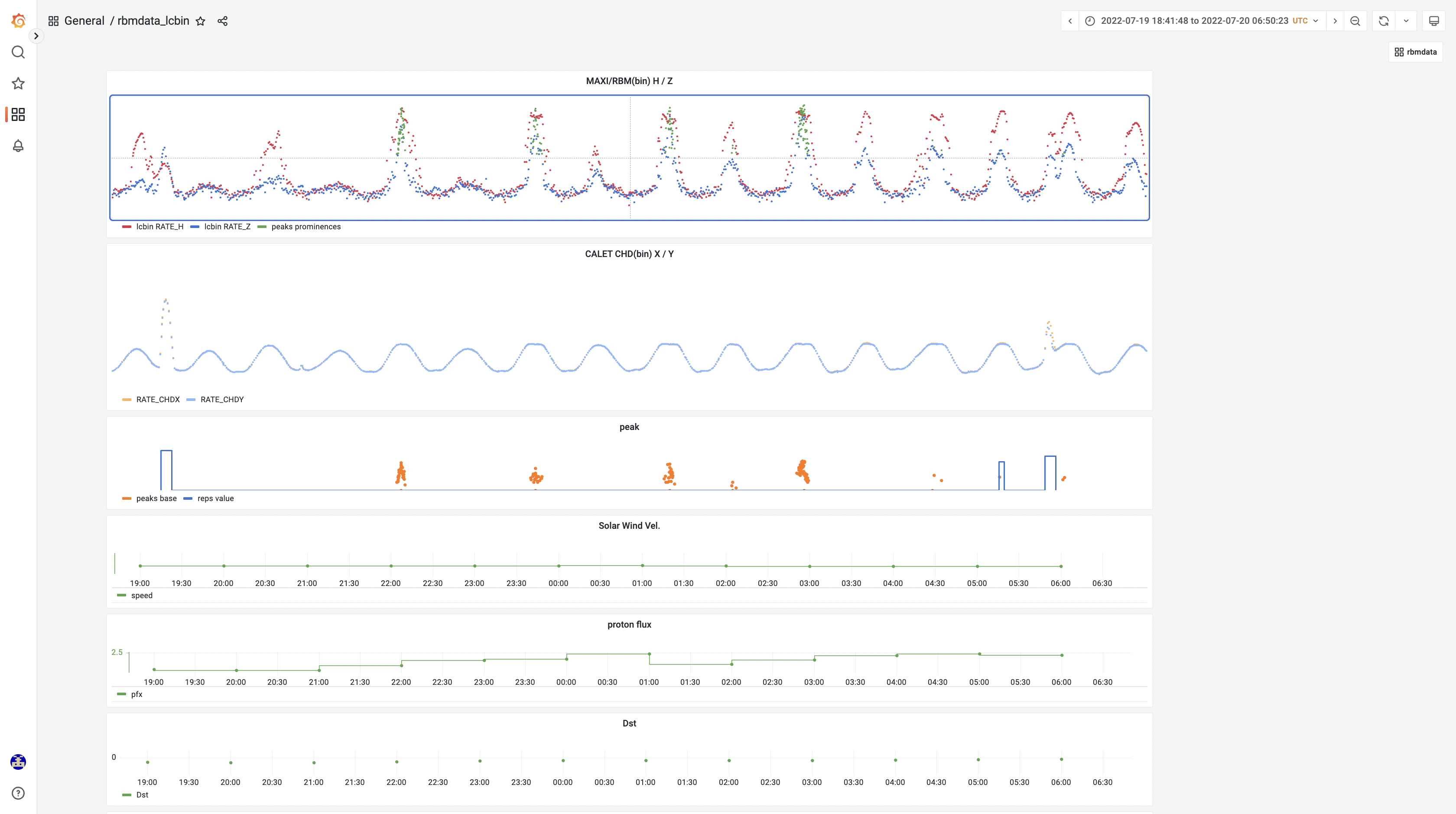 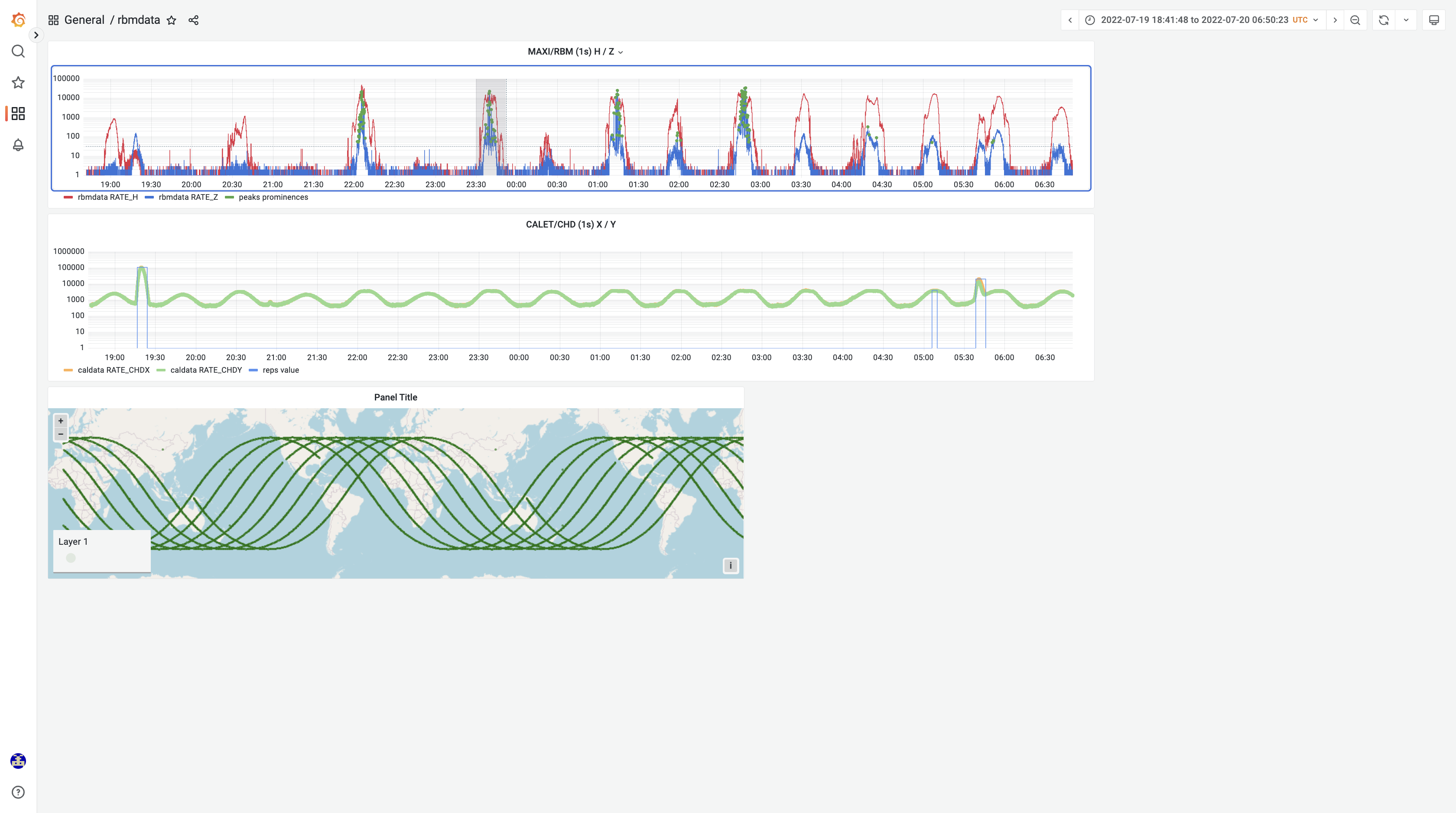 Thank You!
Please Visit DARTS Web Page:
https://www.darts.isas.jaxa.jp/
HEK-Hinode DB